R2E-blindage béton UJ88
Interférences:
Accès condamné aux chemin de cables et aux conduits de CV.
Equipements RADMON a déplacer.
Echelle à crynoline a déplacer? 
Cables GSM a 2m70 a déplacer?
Eclairage (néons) a 2m60 a déplacer?
UJ88
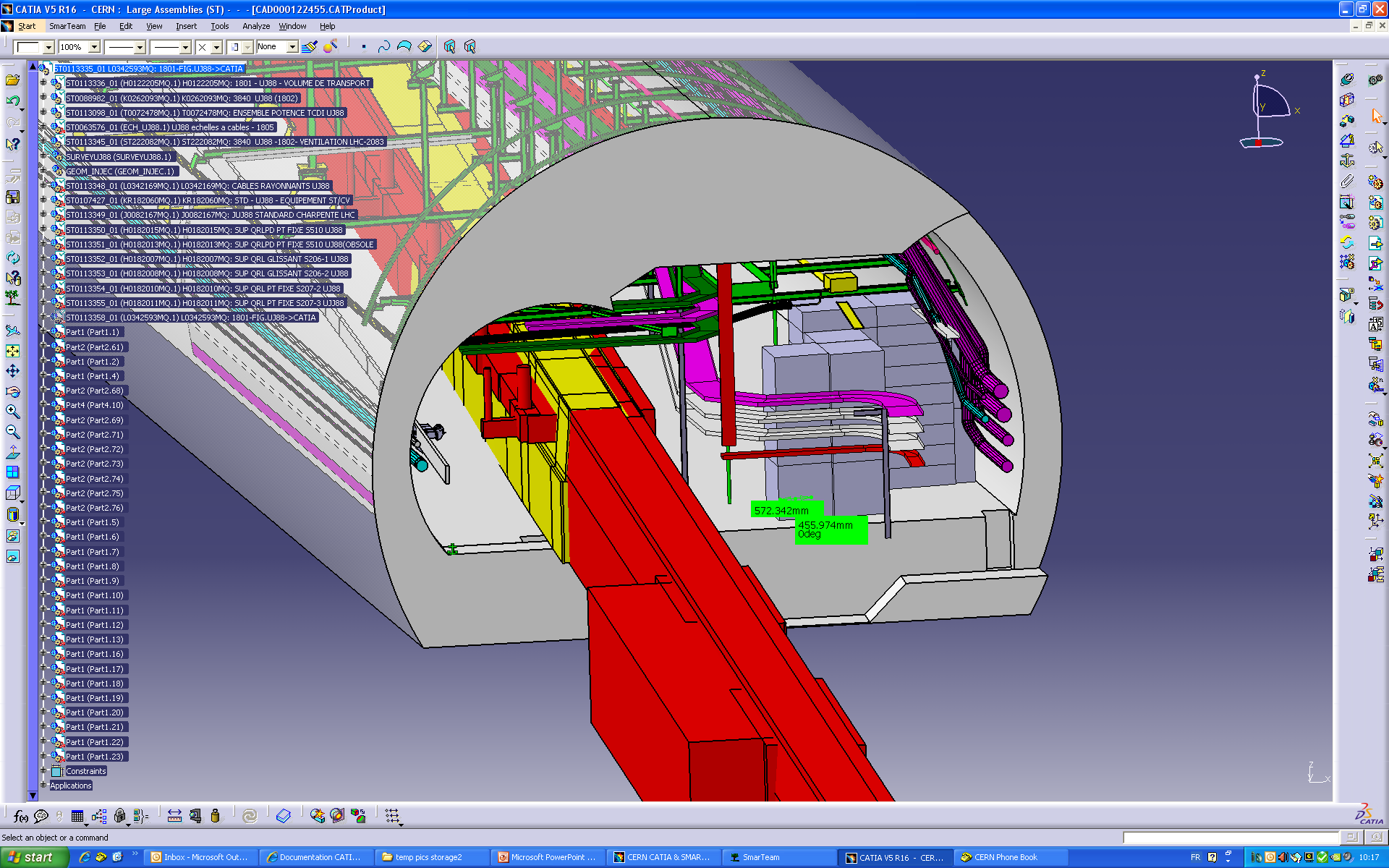 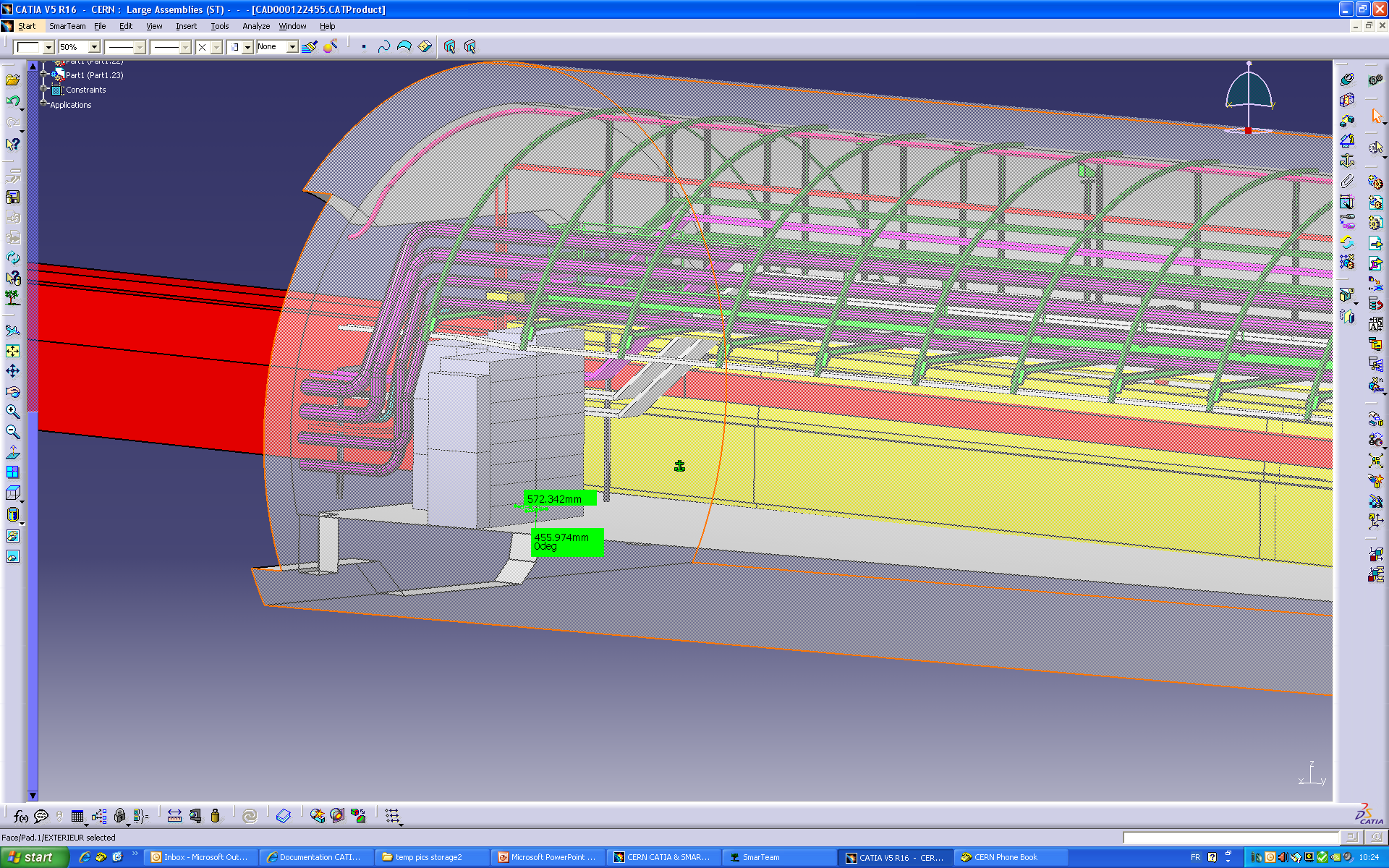 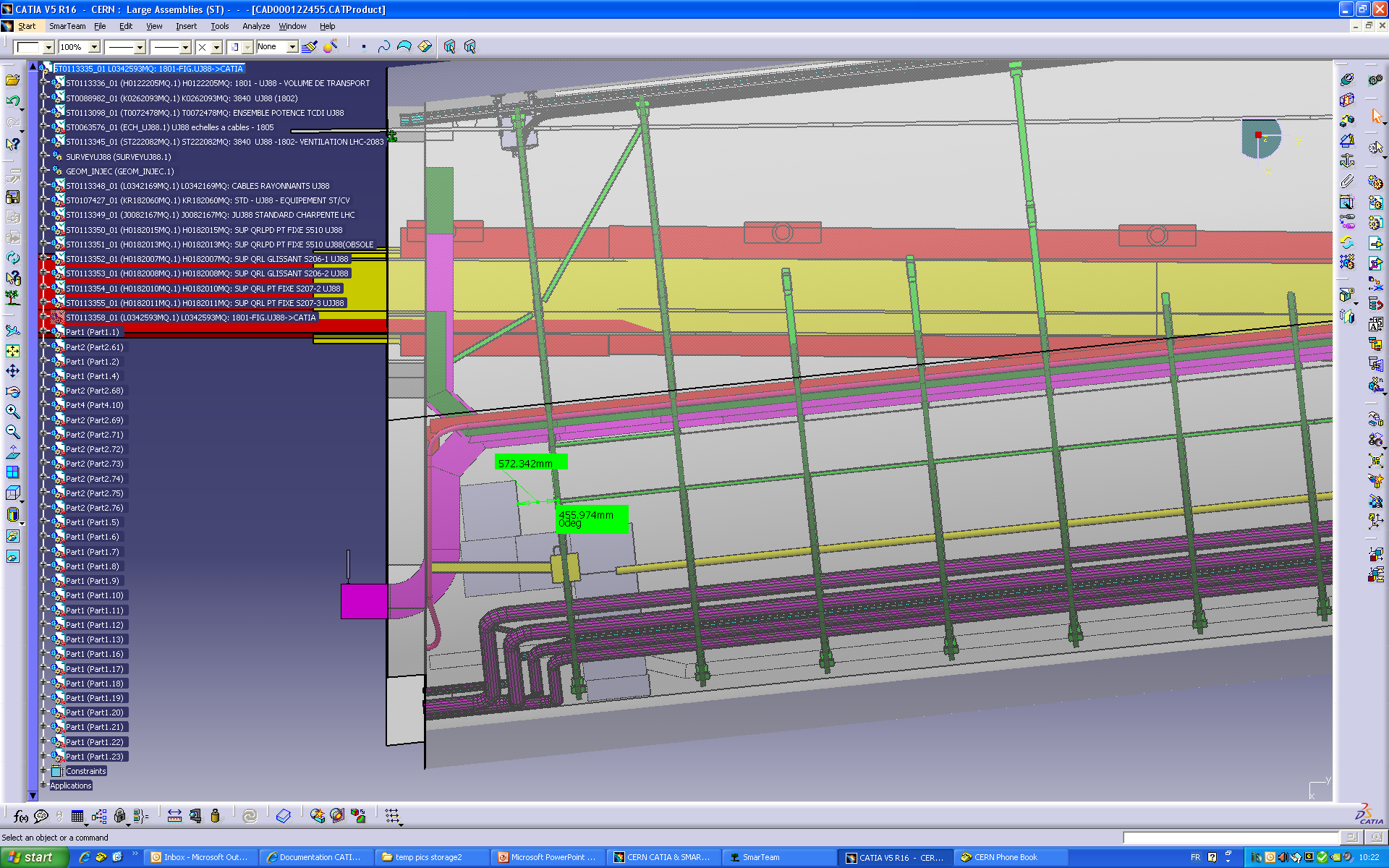 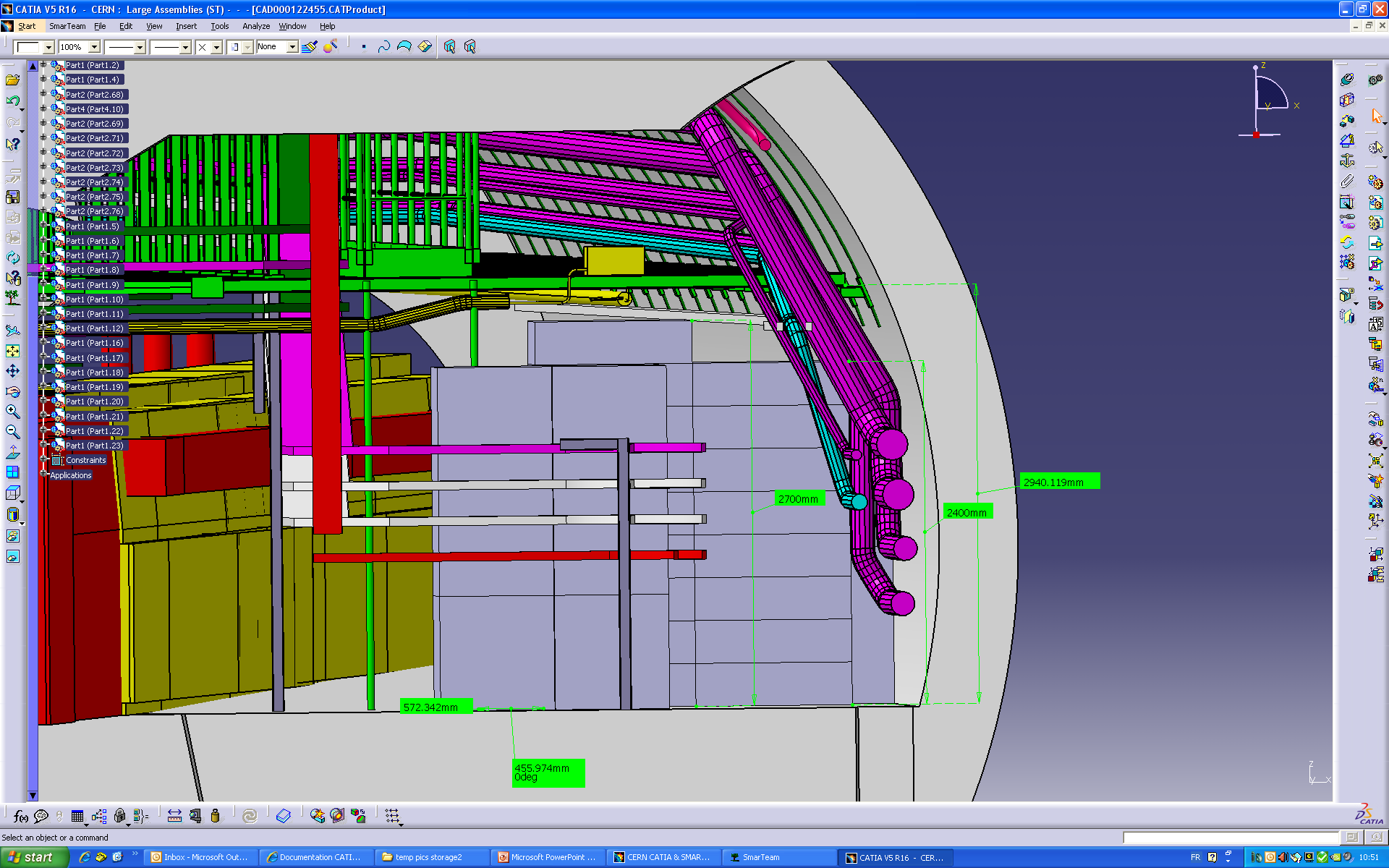 Refroidissement optionel
pour injection (non installé)
Photo installation
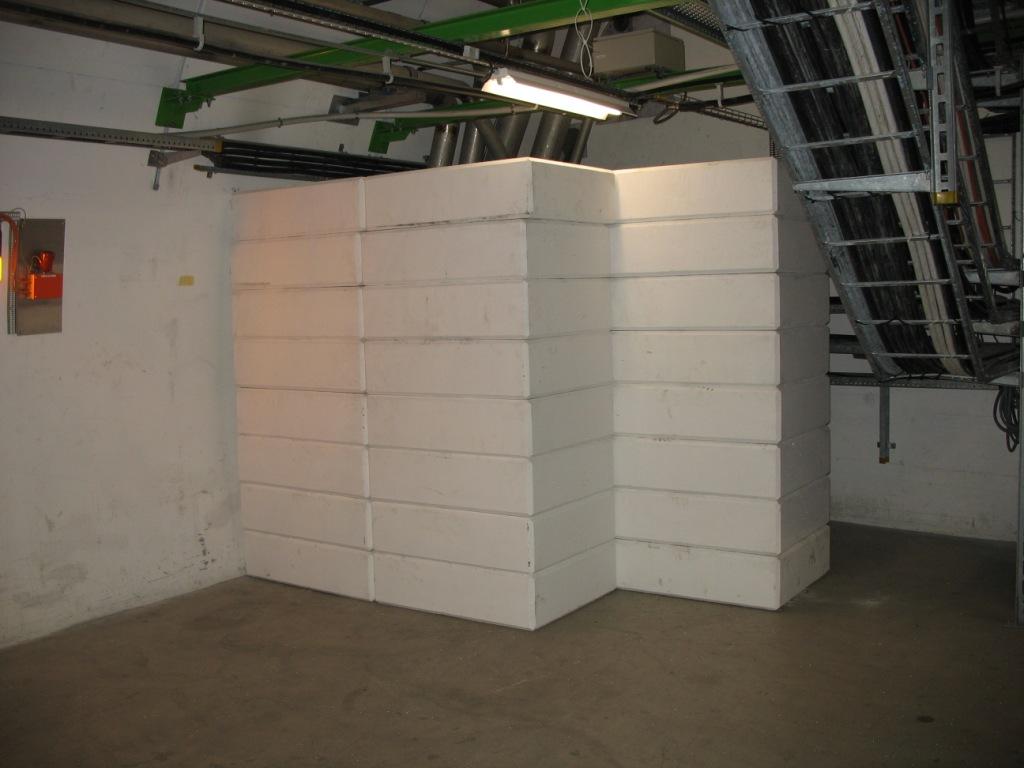 Photo installation
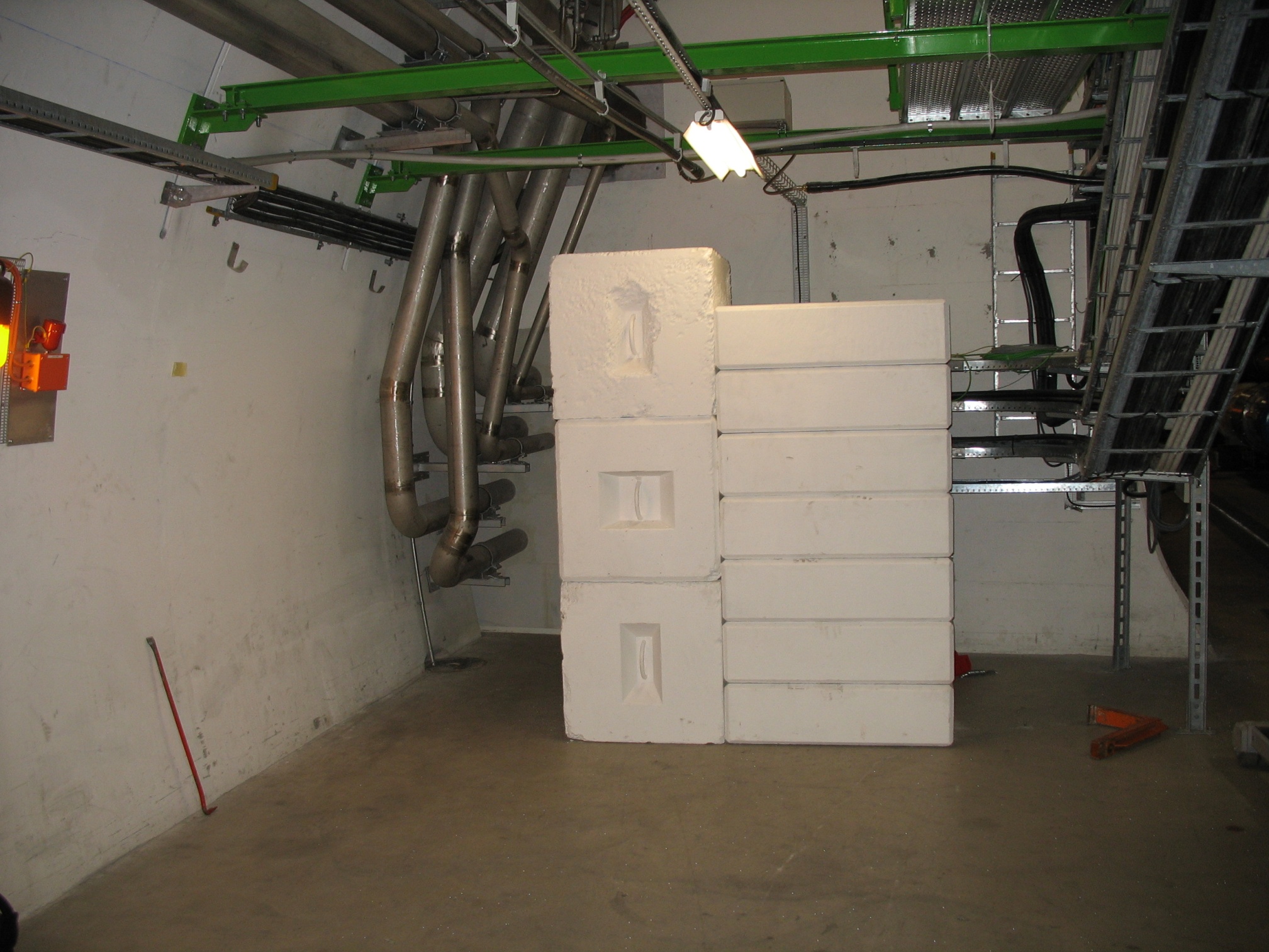 Photo installation
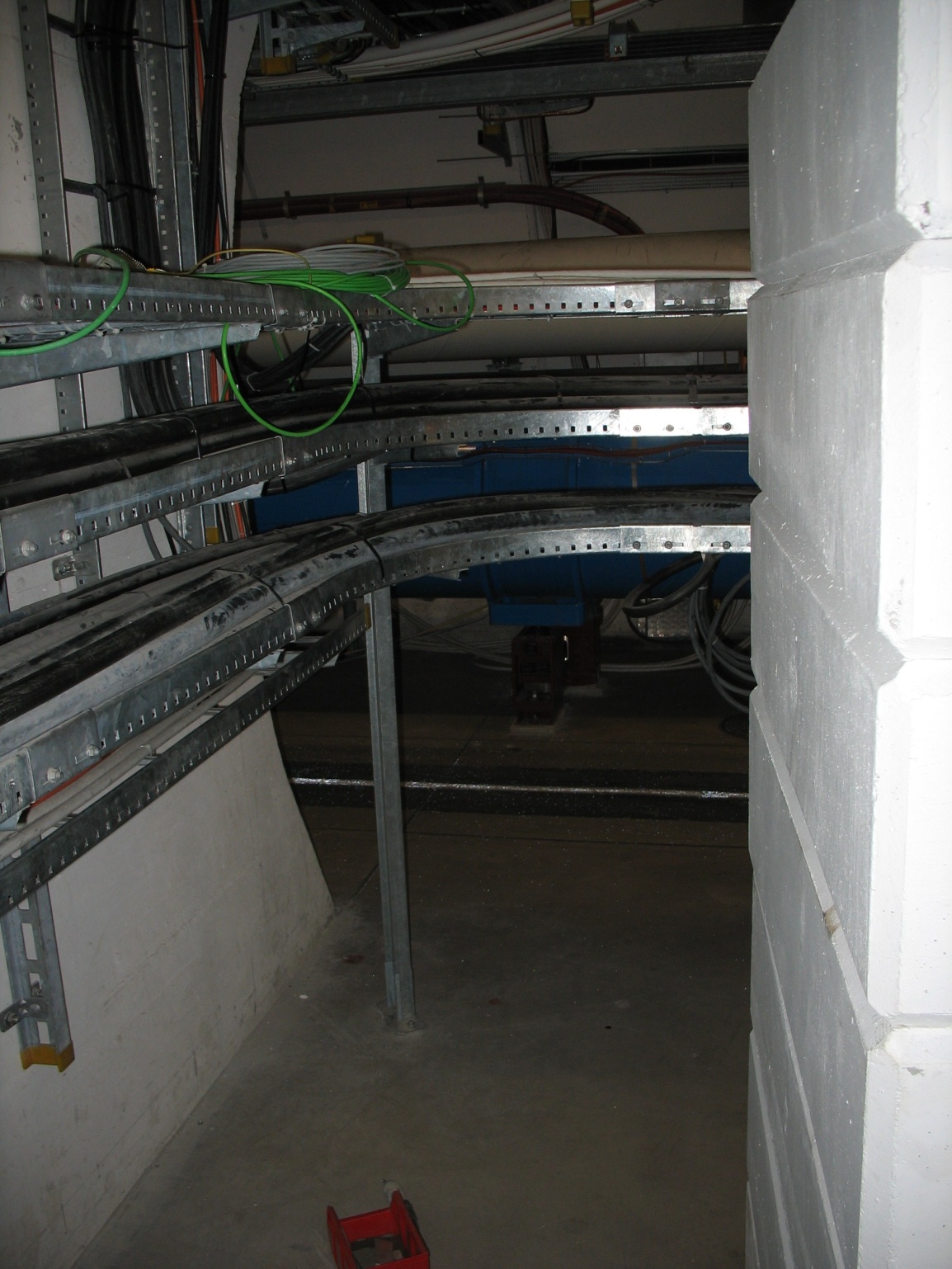 Photo installation
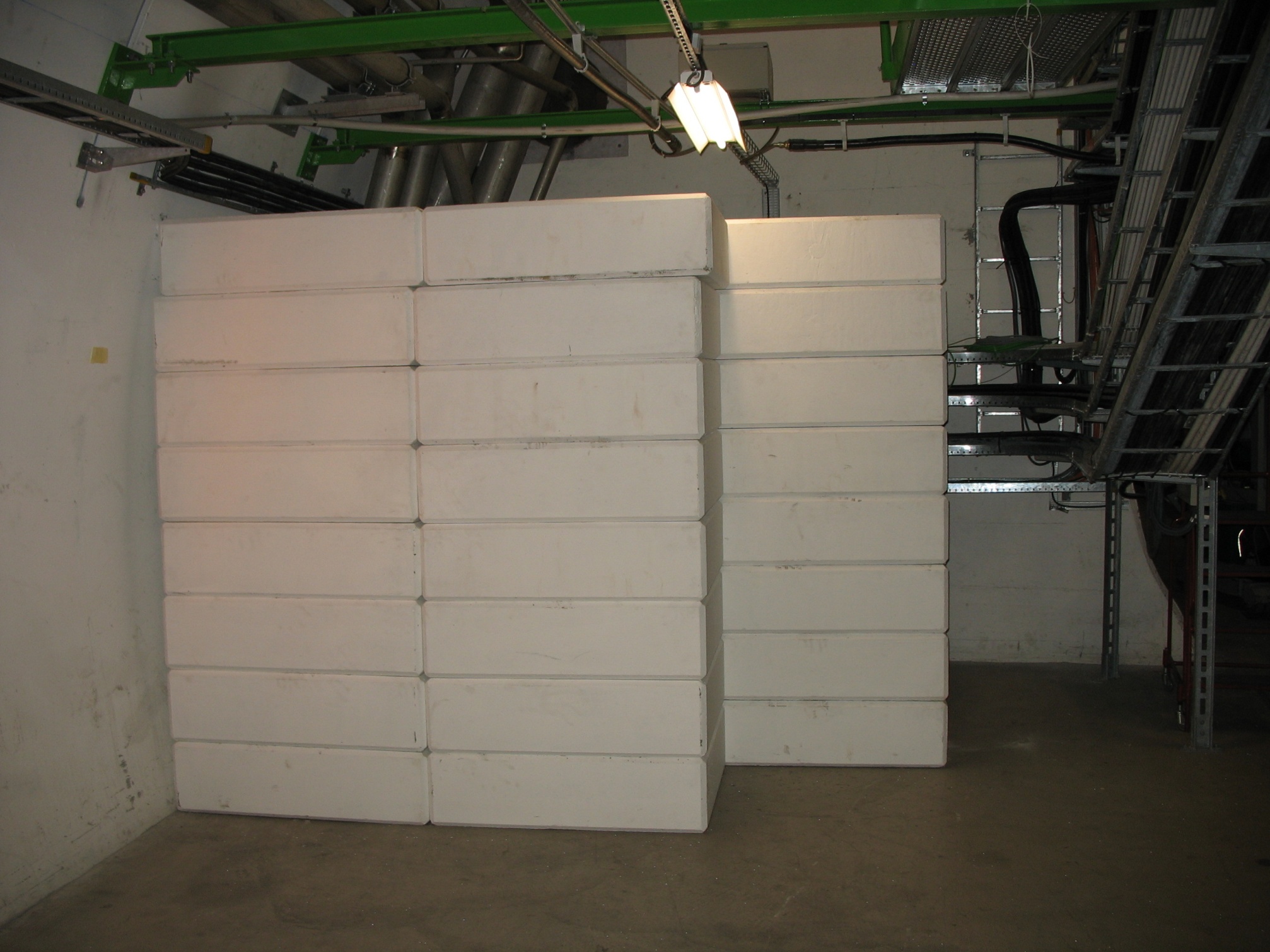 Photo installation
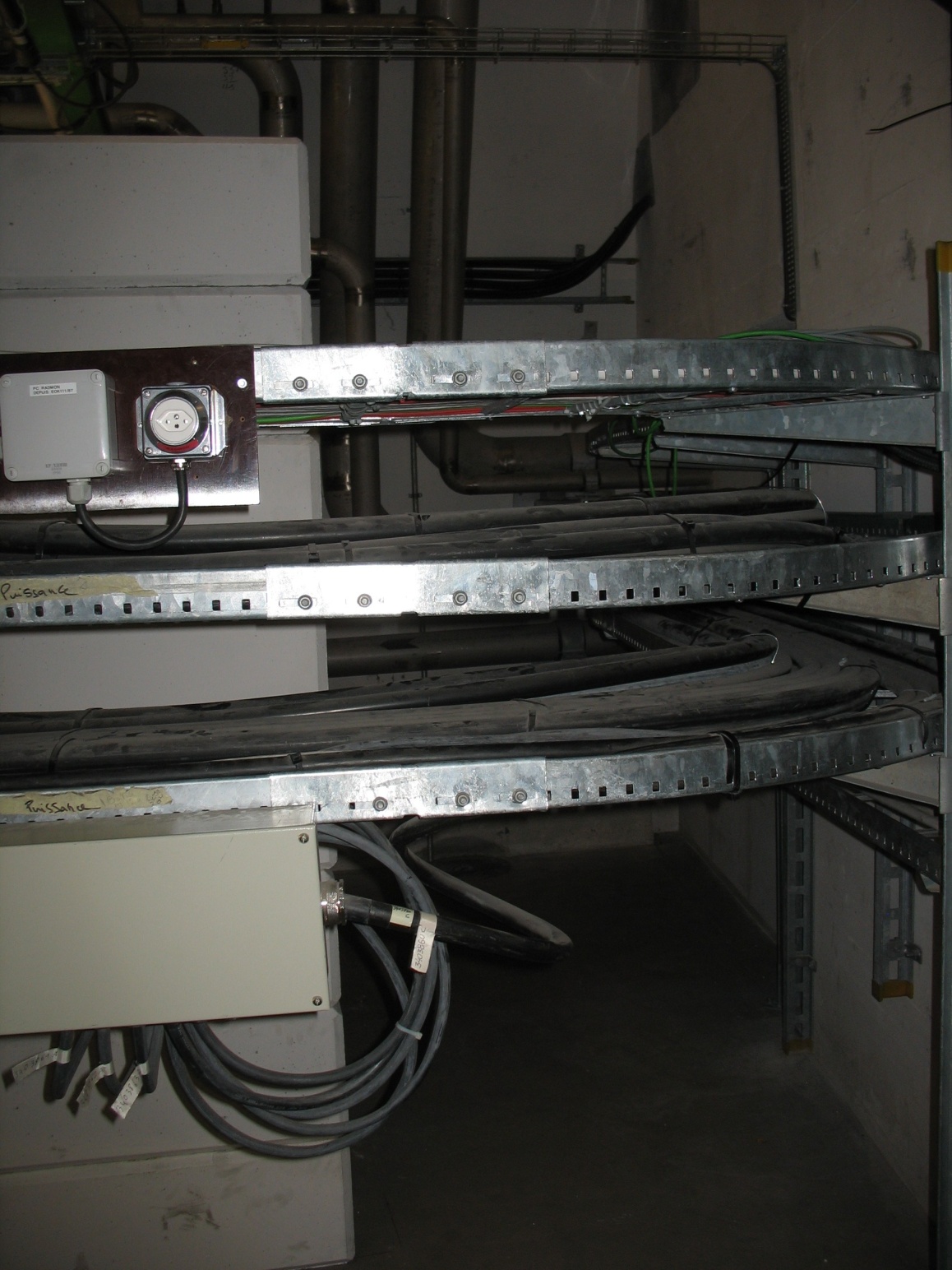 Photo installation
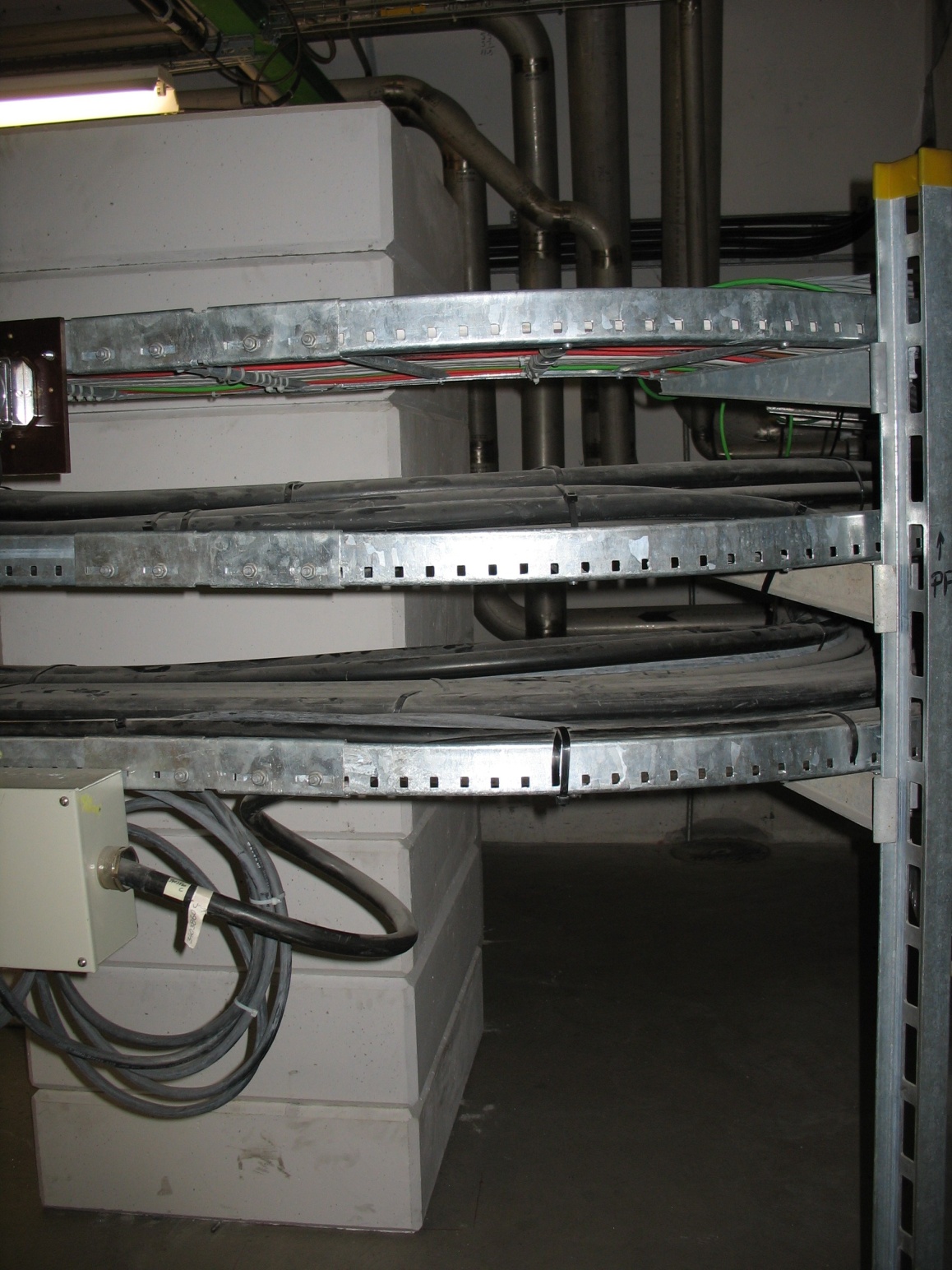